WANT THE BEST FOR YOUR BABY?
Babies Matter is a free group starting in your local area coming together with food to think about all the changes, challenges and joys of having a baby.

Where:
When:
Time:
Phone or text for more information
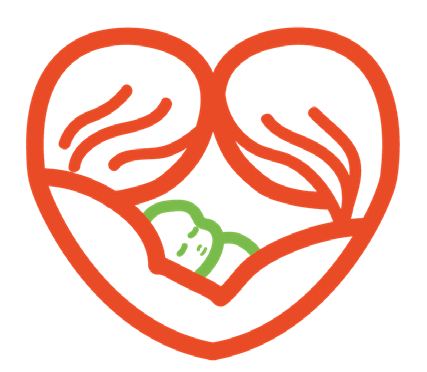 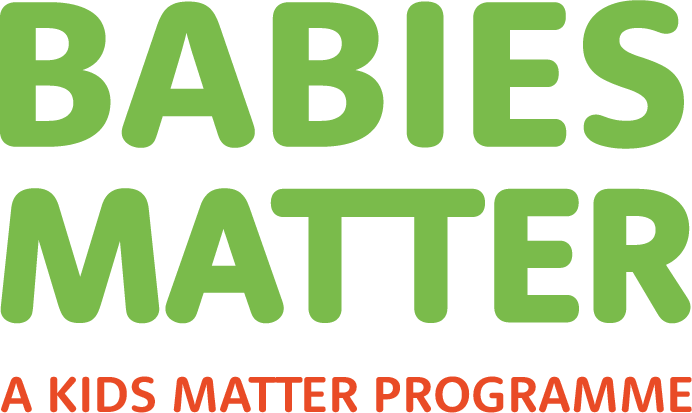 kidsmatter.org.uk Registered charity no. 1163617